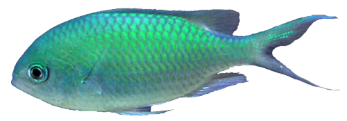 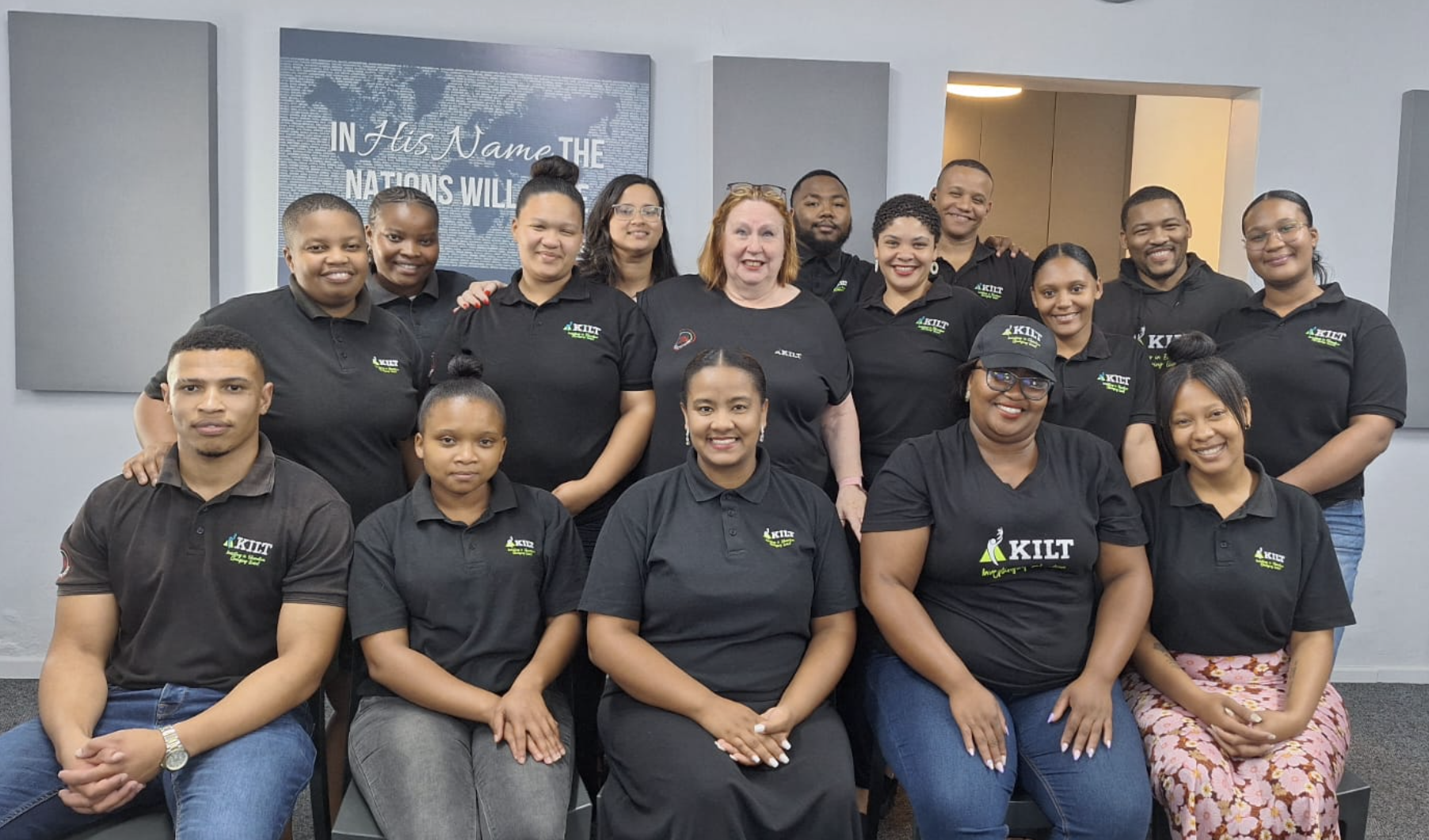 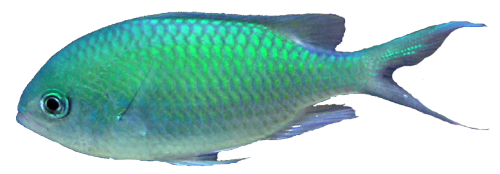 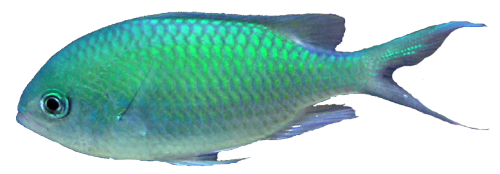 e-Learning 2025
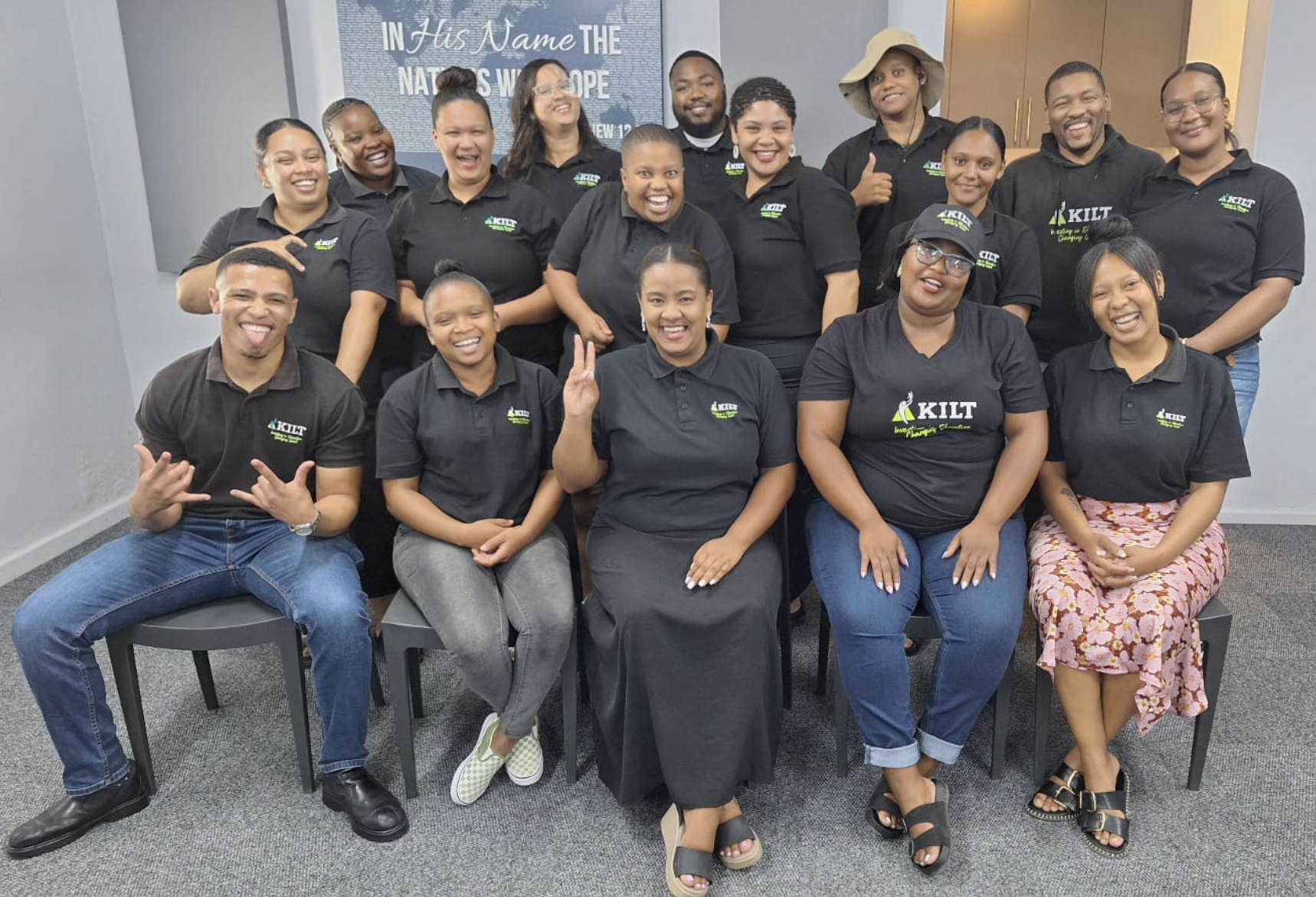 Edunova KILT e-Learning 
invites you to participate  in our 2025 e-learning competition 
“Going dieper with Tech”
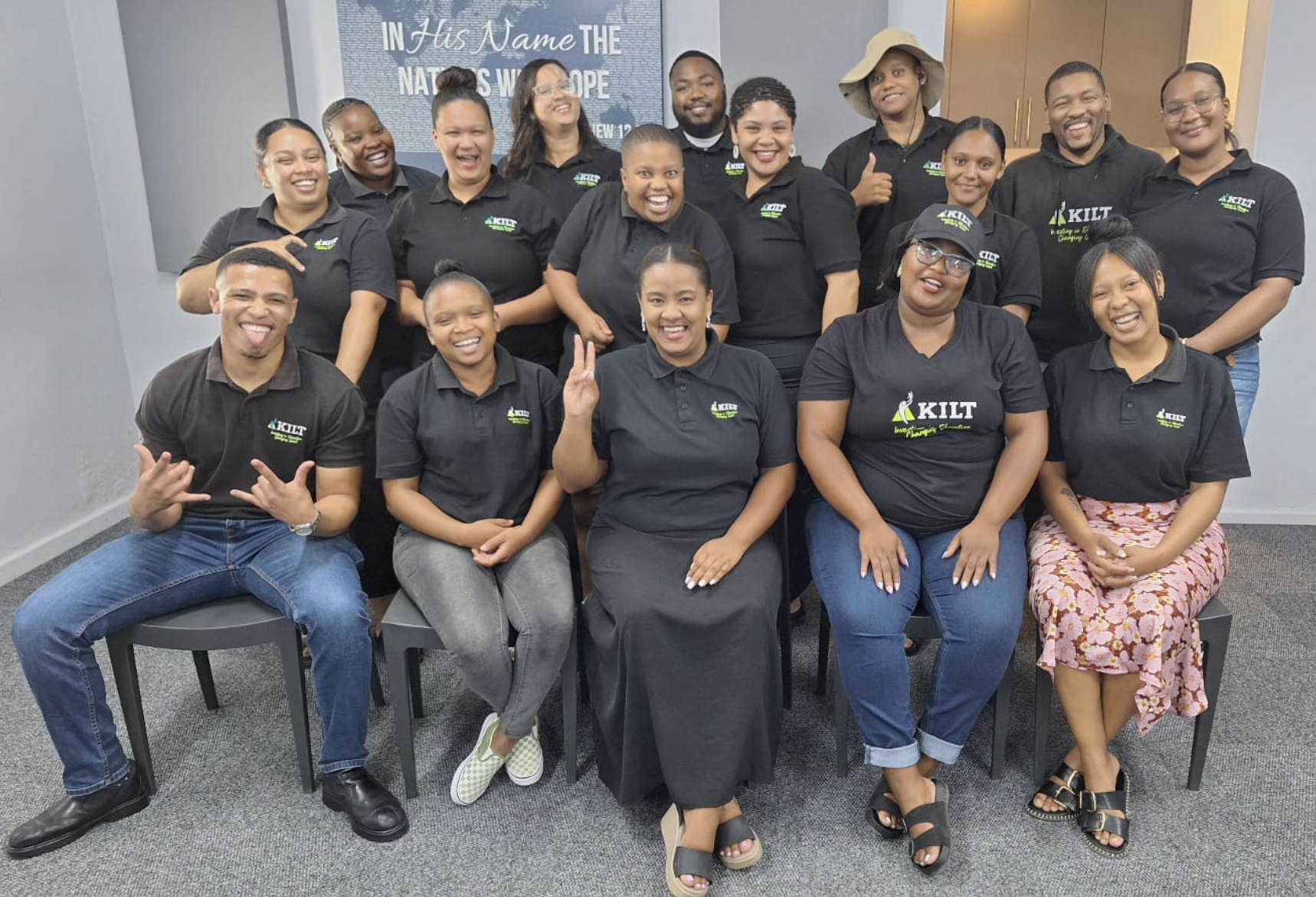 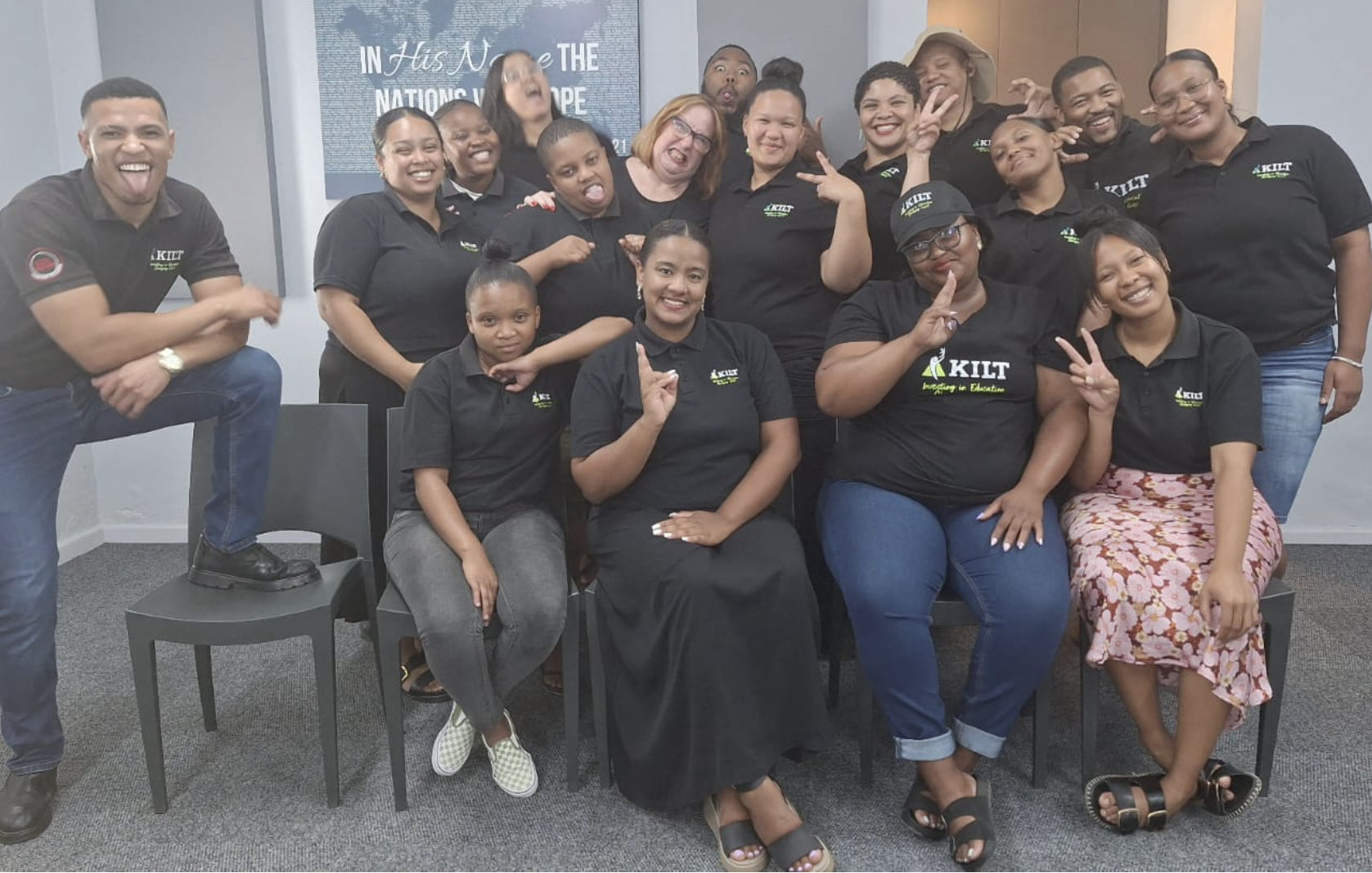 Edunova KILT e-Learning 
invites you to participate  in our 2025 e-Learning Competition 
“Going “dieper” with Tech”
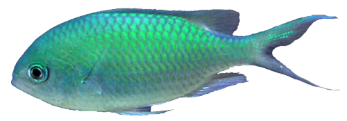 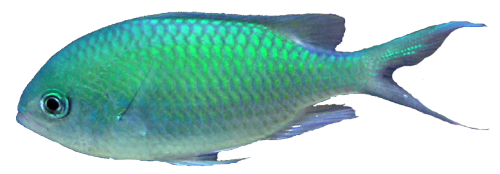 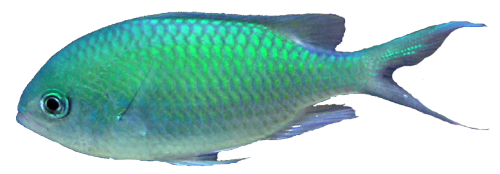 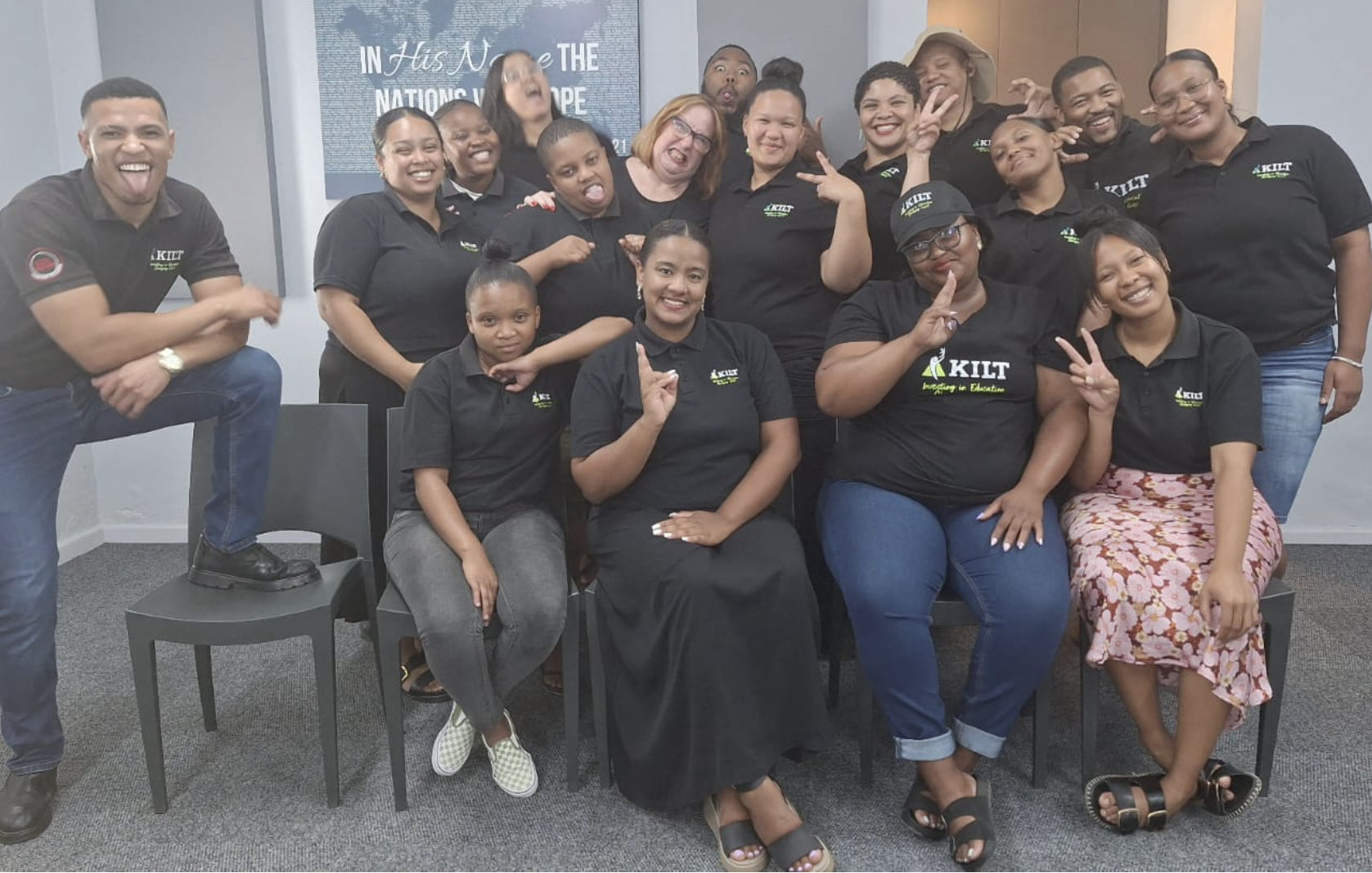 Get your School Diep team together!
ICT coordinator (support)
5 Diep teachers must:
Have laptop and Data
Be willing to learn and share
Not scared to use tech
Attend all compulsory sessions
In it to win it!!!!
Get to School Target: R5000
DIeP teacher Team
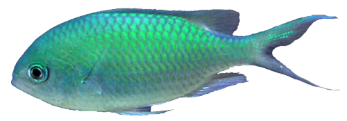 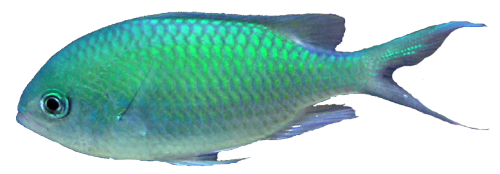 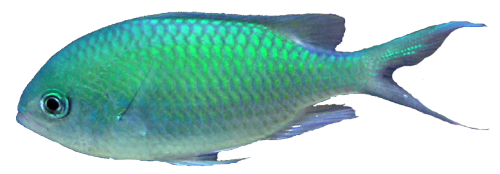 Overview
Plan 4 e-lessons  
Interschool – buddies 
School Based – Grade diep peers
1on1 ITEs – (H)App(y) + skills
1on1 Maggie – Lesson support
Implement (4)
- Lesson plan 
Recordals of e-lesson
Lesson material & Tech & video
Lesson media 
ITEs support
TwT
Attend 3(Interschool)
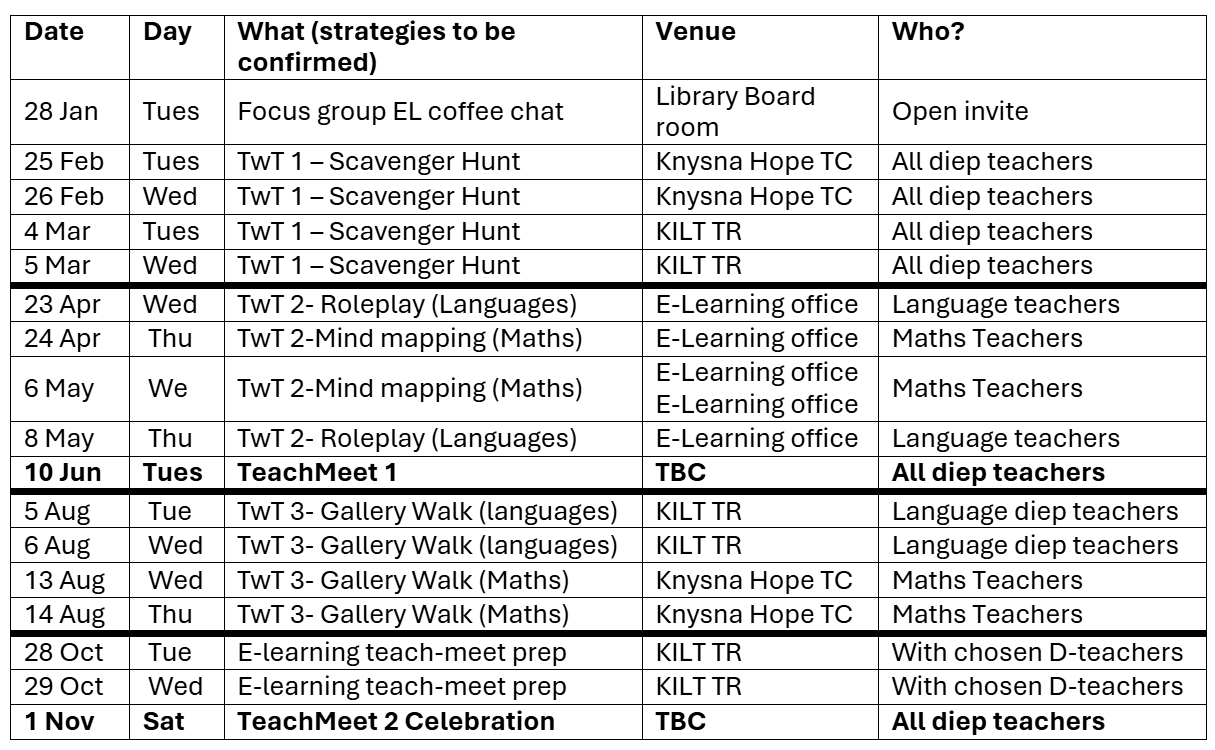 Labtech
Attend 3(School Based)
Apps & tools
Lesson plan
Evaluation & feedback
- Self evaluation rubric
Peers  Lesson study
Peer evaluation Rubric
(Interschool, School Based or 1on1 M)
Curriculum
Teachmeet (2)
Show off
E-lessons
Apps and skills
= Prizes
Badges  (10)
3 TwT, LabTech, Wakelet, Collaboration,
AI, PowerPoint, Video
TwT
Attend 3(Interschool)
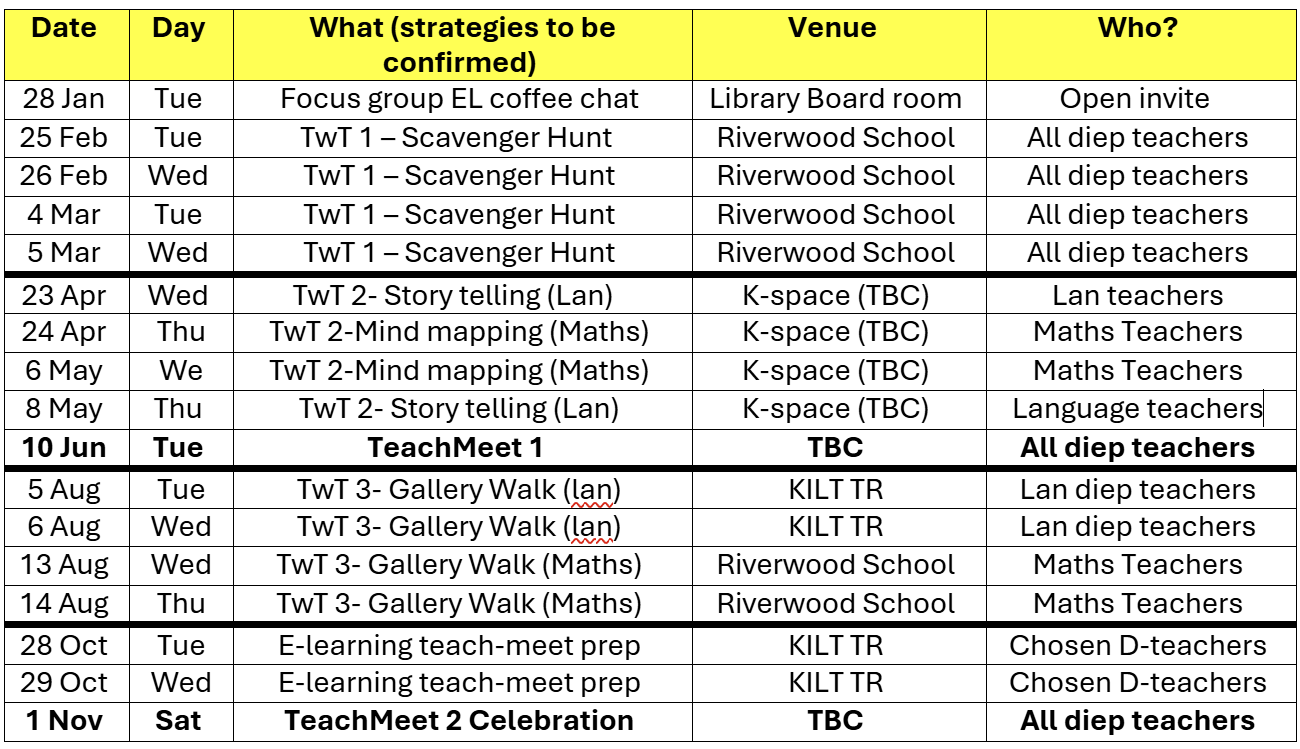 Labtech
Attend 3(School Based)
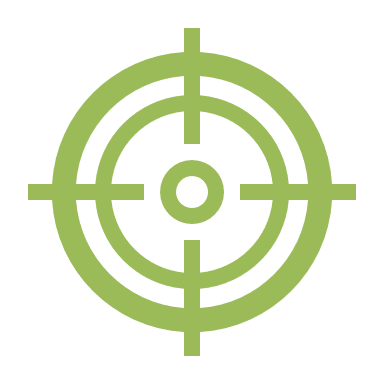 3 x 100pts 
= 300pts /D-Teacher
1500/D-team +
2pts/ND teacher
Labtech
Attend 3(School Based)
Labtech (3 workshops)
Who: All Diep teachers (5)
What: School based, afterschool 
When: Organise with ITE (and Tech Team) for suitable dates in term 1 and 2.
 Content: 
Session 1: Lab use and management (40 pts)
Session 2: Device use and trouble shooting (40 pts)
Tech theory and practical assessment (100 pts)
Dieper:
If you need more practice- 1 on 1 with ITE  (5pts)
Session 3: A practical and theory assessment. (100pts)
2 x 40 + 1 x 100
= 180/D-Teacher
= 900/D-team
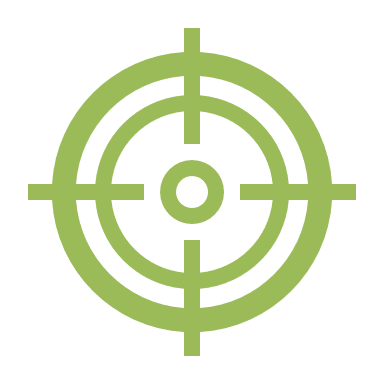 Plan e-lesson (8)
Interschool – buddies (4)
School Based – Grade diep peers
1on1 ITEs – (H)App(y) + skills
1on1 Maggie – Lesson support
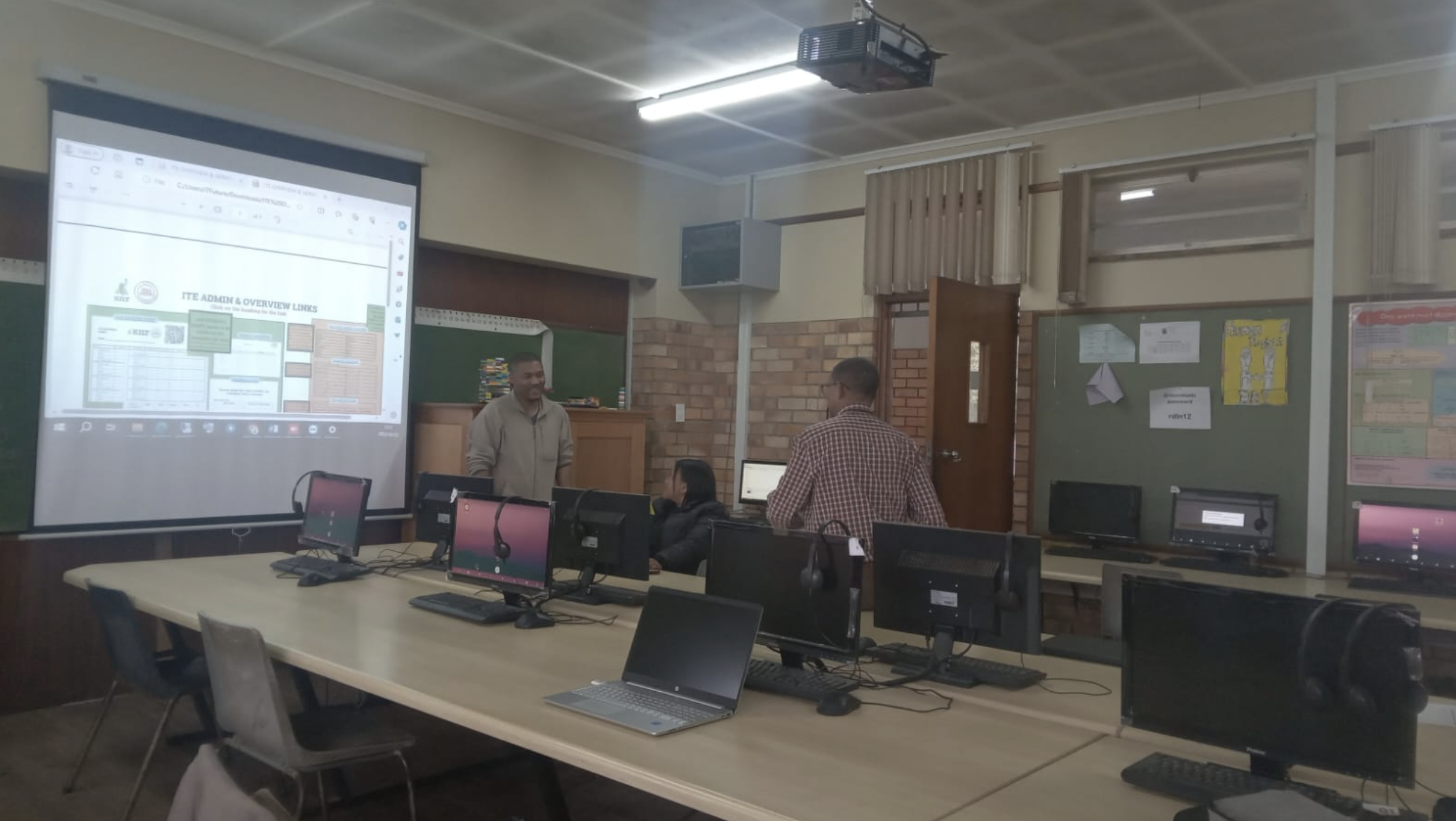 Apps & tools
Lesson plan
Curriculum
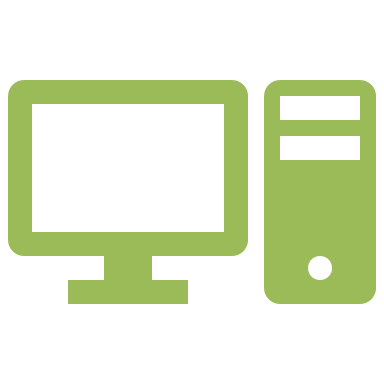 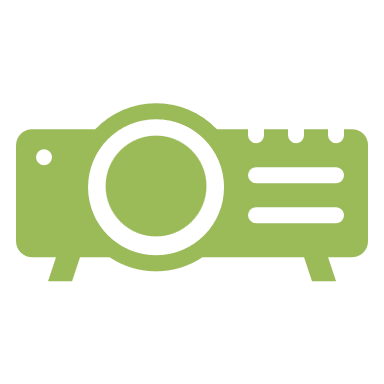 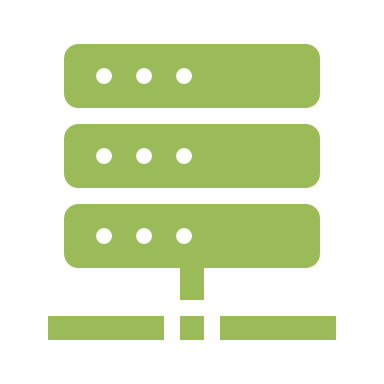 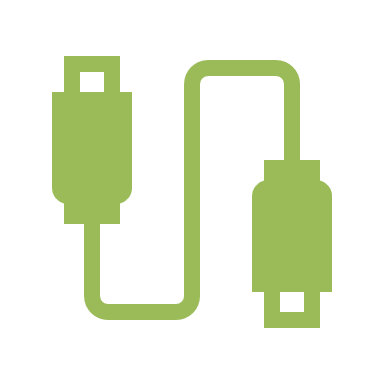 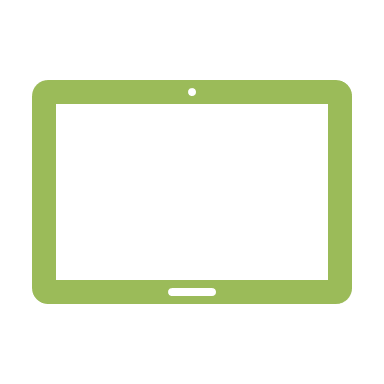 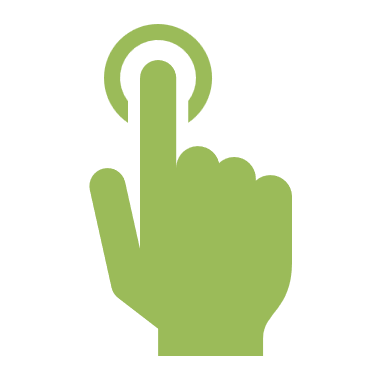 Plan e-lessons
Interschool – buddies
School Based – Grade Diep/peers
1on1 ITEs – (H)App(y) + skills
1on1 Maggie – Lesson support
Who: All Diep teachers (5)
What: Plan your Diep lesson plan and earn points!
How? 
Meet with your ITE to guide them on what tech they can suggest during a 1 on 1 support session(5 pts/1on1)
Organise School Based Diep lesson planning session with
the other Diep teachers/peers in your school, grade, subject…. (10 points/DT– group session) 
Organise an Interschool lesson planning session with Diep teachers from other schools (Buddie up)(20 points/teacher + 5 points more for host school) 
Meet with Maggie 1 on 1 for feedback and lesson support (team/office- coffee provided)
Implement (4)
- Lesson plan 
Recordals of e-lesson
Lesson material & Tech & video
Lesson media 
ITEs support
Apps & tools
Lesson plan
Curriculum
School Based: 10 pts/D-teacher
Interschool: 20pts/DT + 5pts for host school (skills workshop) 
ITE 1on1: 5 points
Maggie: 20 pts
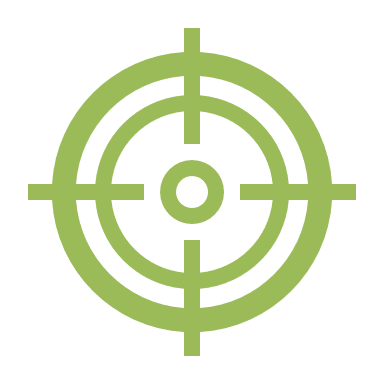 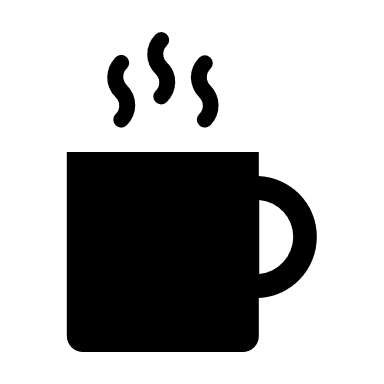 Implement (4)
- Lesson plan 
Recordal of e-lesson (ITE)
Lesson material & Tech & video
Lesson media 
ITEs support
Who: All 5 Diep teachers and ITEs
Make sure that your lesson plan is ready to roll!
Book your ITE to be with you and support you during the lesson! 
ITE will help to record the lesson (webcam, audio and photos) and provide in class support. 
After the lesson: 
Reflect on the lesson and add to your lesson plan (what worked, didn’t, possible changes)
Add all lesson material into your G-folder 
 Do a voiceover talk-through of your lesson PowerPoint and export as video (add 2 folder) Earn your PowerPoint, Video and TwT strategy badge.
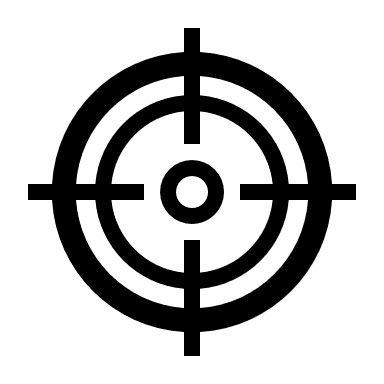 Implementation: 100 points
TwT Badge for strategy used(Scavenger hunt – Team, roleplay, storytelling, mind mapping, gallery walk, MCO)
Evaluation (8)
- Peers  Lesson study
Rubric
(Interschool, School Based or 1on1 M)
Evaluation and feedback
- Peers  Lesson study
Rubric
(Interschool, School Based or 1on1 M)
Who: All Diep teachers
What: 
We will develop a fair rubric together to assist and direct us. 
Reflect on your lesson plan, complete self assessment rubric (what worked, did not, and what you would change)
Your lesson plan and video will be shared anonymously with another Diep teacher and Maggie for feedback. 
We may use your lesson for lesson study (Interschool, school based)
You can ask for a 1on1 feedback session with Maggie
The top e-lessons will present at the Teachmeets
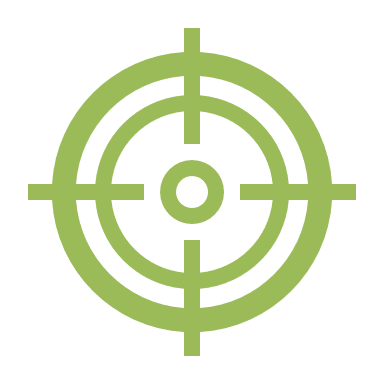 Self evaluation rubric : 5 ptsPeer feedback: 10 ptsMaggie:  20 pts (4 lessons)
Badges  (10)
3 TwT, LabTech, Wakelet, Collaboration,
AI, PowerPoint, Video and MCO (Maths) orFree reading programme  orCreate a story (lan)
Badges  (10)
3 TwT, LabTech, Wakelet, Collaboration,
AI, PowerPoint, Video and MCO (Maths) or Language Badge
Teachmeet (2)
Show off
E-lessons
Apps and skills
= Prizes
Who: All Diep teachers 10 badges
What: Earn your 10 compulsory badges! 
How: 
Make sure that you adhere to the criteria for each badge (see bit.ly/kbadges)
If there is more than one of you, or other teachers who want to learn, organize a app/skill school based or interschool workshop. 
If you want some individual attention, book a1 to 1 with your ITE. 
All Badges MUST be USED during implementations
You can do extra apps and badges as well (2pts)
Enter the TeachMeet APP-Smash (2x a year and win spot prizes!
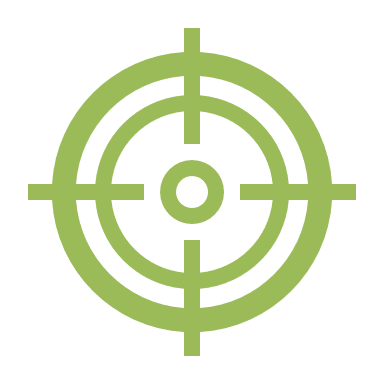 Compulsory Badges: 20 points
Other app Badges: 2 pts
Interschool workshops: 40+5
School based workshops: 20
1on 1’s: 5 pts
Teachmeet (2)
Show off
E-lessons
Apps and skills
= Prizes
Who: All Diep teachers
What: A Teachmeet is a sharing session where we showcase our e-lessons and the apps we used. 
1 in the middle of the year (5 June) and a celebration at the end of the year (1 Nov)
5 Diep e-lessons (Chosen top lessons)
App smash of apps that you used innovatively in your lessons. 
How: 
The 5 best scoring e-lessons will present.  (All 5 get prizes)
Enter your apps-mash – the 5 submitted present for prizes.
Teachmeet Attendance 200pts
e-lesson present  50 pts
Teachmeet apps-mash 30 pts
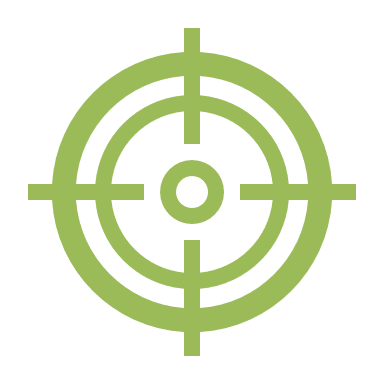 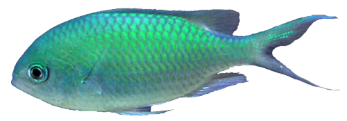 Game points and rules
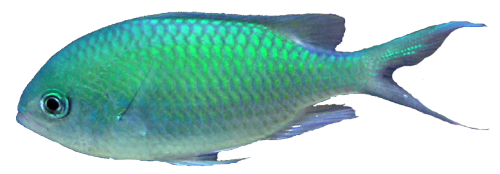 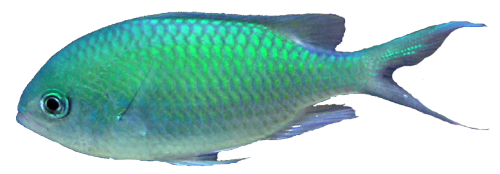 Diep Lesson?
Bit.ly/goingdieper25  (for more info)
🤩 Active not passive
🤩 4 C’s 
🤩 LEARNER CENTERED🤩 SAMR
🤩 TPACK
🤩 Seamless Tech
CAPS/ATPS
Lesson plan
Peer/ITE/Maggie support
Choose tech
Create support material
Implement
Self reflect  Rubric
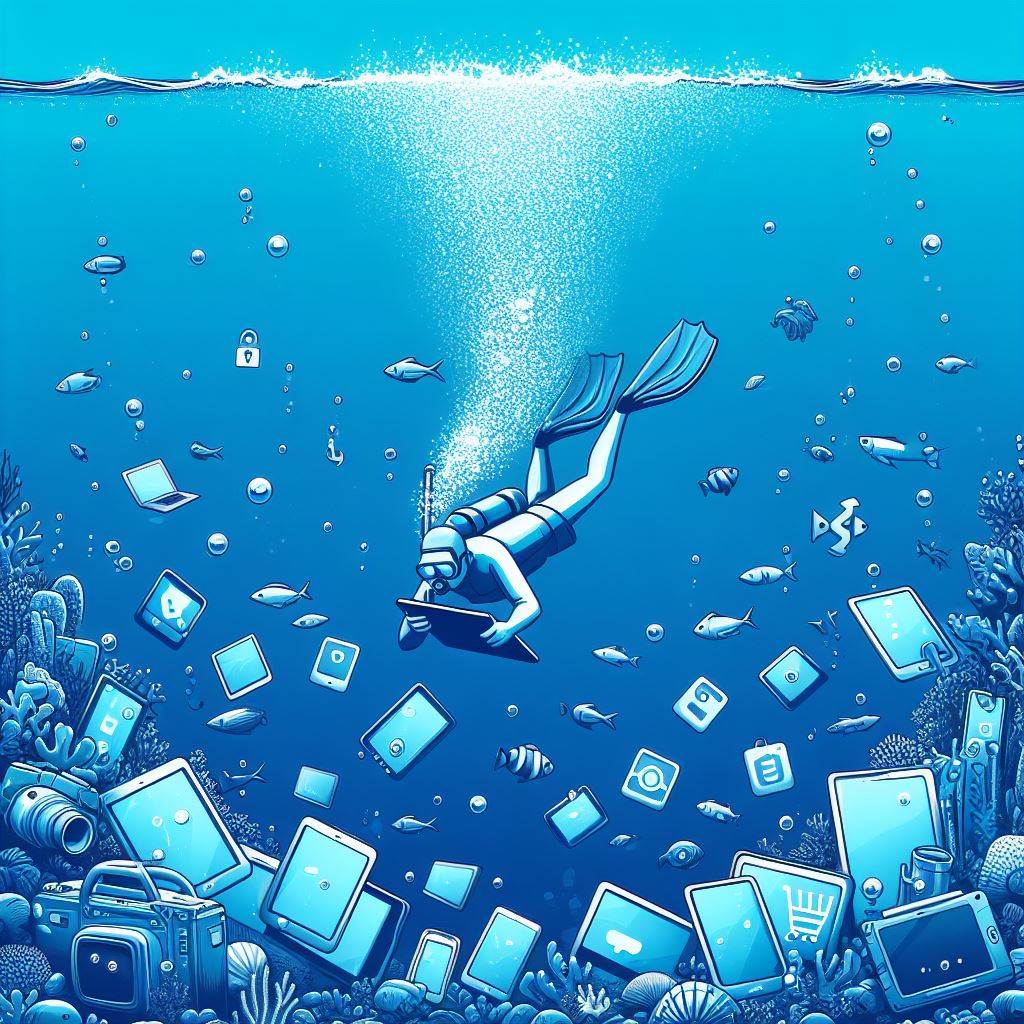 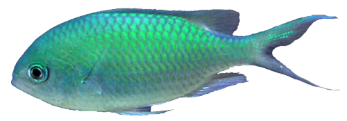 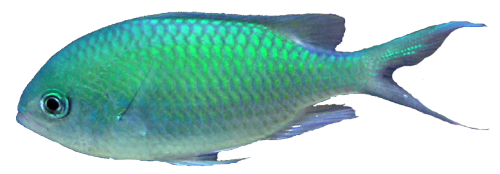 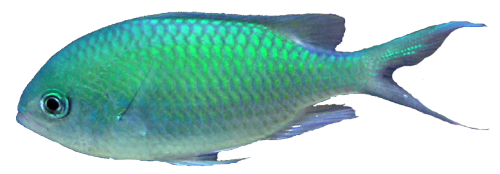 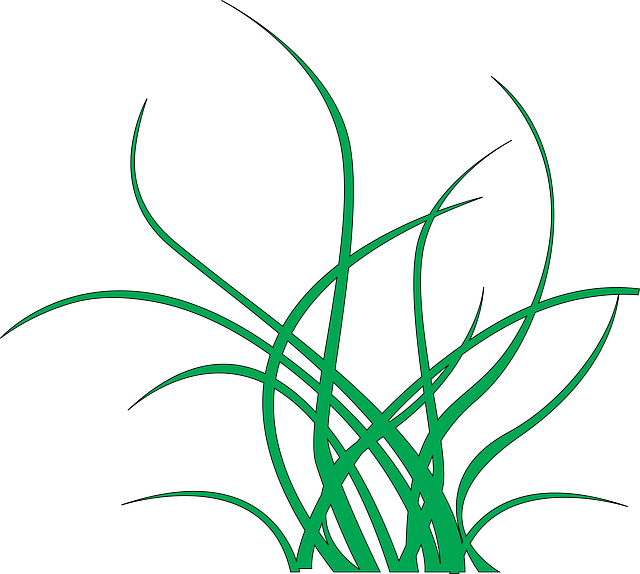 Attention
Engagement
Consolidation
Feedback
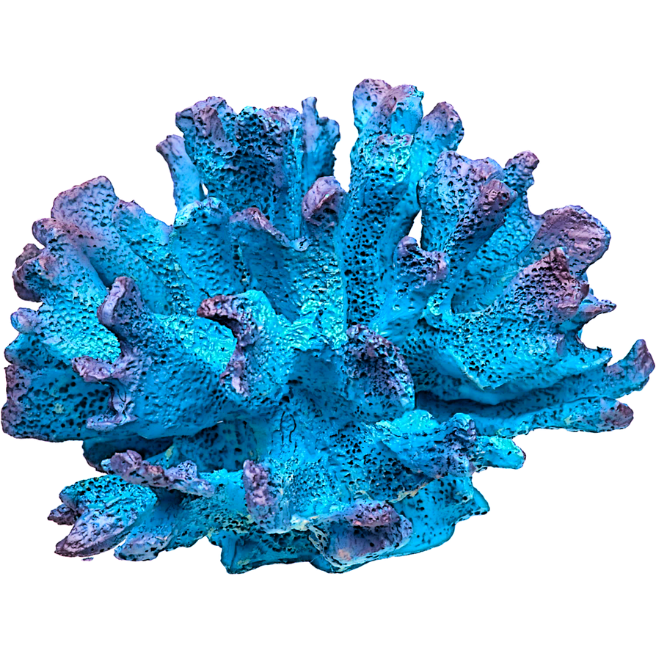 Our collaboration spaces
Online Spaces
Diep Teachers Facebook group (Discussion, collaboration and resources)
Klearning Facebook page (Announcements and events)
Diep Teachers Whatsapp Group
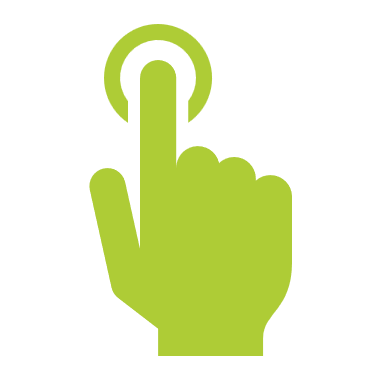 K-Workspace
Queen Centre 1st floor, 19 Queen street, Knysna
Come and join us in the afternoon to do lesson planning 1on1s or 
Work with other teachers to plan and discuss Diep lessons (group sessions)
Come and practice apps and skills
Computer help 
Coffee
Resource sharing
Klearning.co.za
Wakelet.com/@klearning.co.za
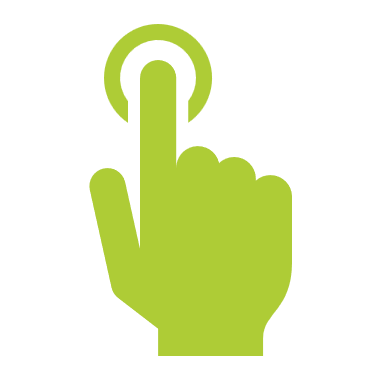 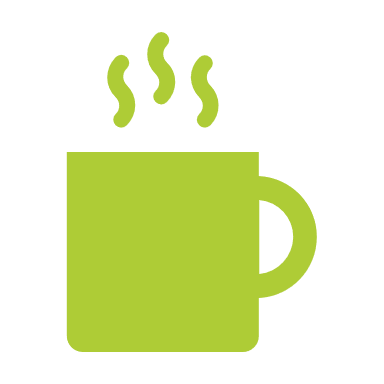 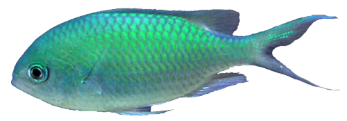 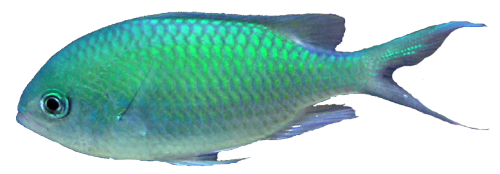 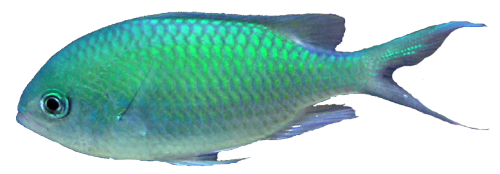